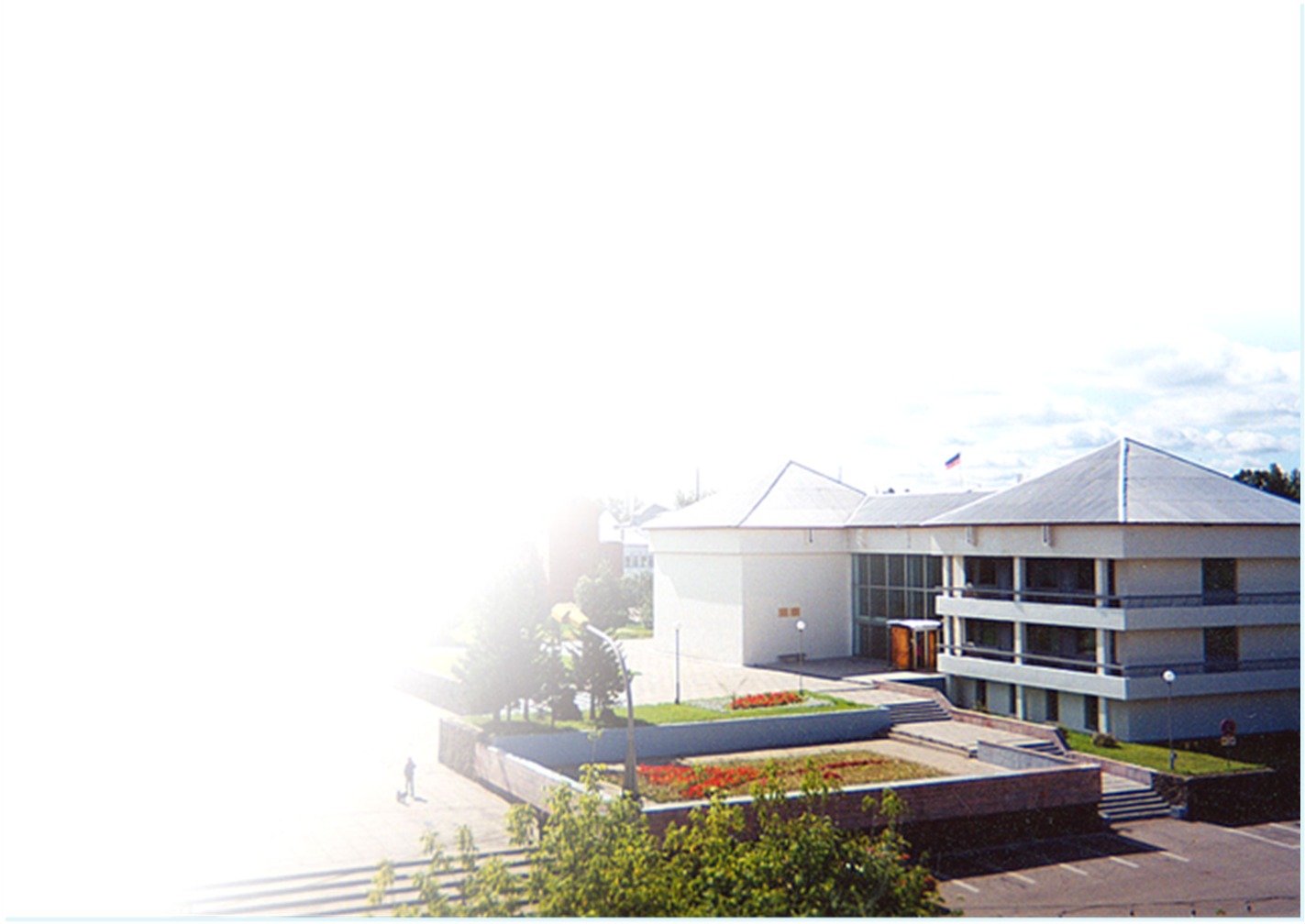 Отчет об исполнении 
бюджета
 Шелеховского района за 2024 год
Отчет об исполнении бюджета Шелеховского районаза 2019 год
Основные показатели исполнения доходной части бюджета Шелеховского района за 2024 год, тыс. руб.
Динамика исполнения доходной части бюджета Шелеховского района за 2023-2024 годы
Налоговые и неналоговые доходы бюджета Шелеховского района за 2024 год, в тыс. рублей
Безвозмездные поступления в бюджет 
района (из других бюджетов бюджетной системы) в 2024 году,  в тыс. рублей
В целом расходы в 2024 году исполнены с приростом к 2023 году на 8,7% или на 251 305,4 тыс. рублей


ИСПОЛНЕНО:

2023 год – 2 883 964,6 тыс. рублей

2024 год –  3 135 270,0 тыс. рублей
Расходы бюджета Шелеховского района в социальной сфере в 2024 году
Расходы бюджета в 2023-2024 годах, тыс. руб.
Расходы бюджета в 2023-2024 годах, тыс. руб.
Межбюджетные трансферты бюджетам поселений Шелеховского района в 2023-2024 годахтыс. рублей
Исполнение расходной части бюджета в 2024 году по направлениям экономического содержания, млн. рублей
Расходы на исполнение муниципальных программ за 2024 год, тыс. руб.
Основные параметры исполнения бюджета Шелеховского района за 2023-2024 годы, тыс. рублей
Спасибо за внимание !